Způsobilé výdajeInterreg Central Europe
Pavel Lukeš, Stella Horváthová, odbor evropské územní spolupráce					
Praha 27.11. 2018
Výkon kontroly výdajů v ČR
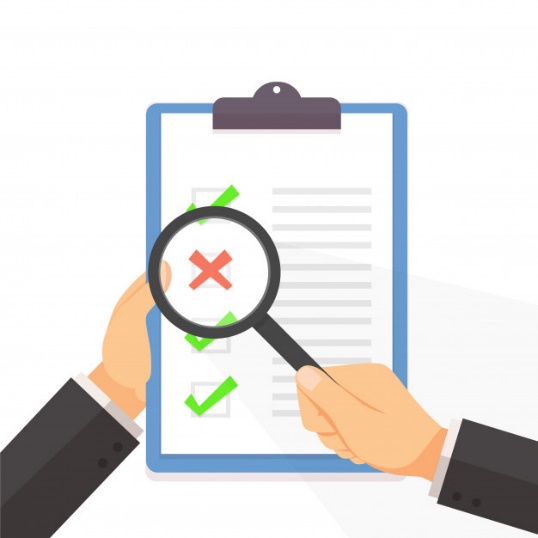 Nařízení EU č. 1299/2013 čl. 23:

		
Výkon kontroly: 
členský stát na jehož území má sídlo příjemceVýkon kontroly v ČR: 
na základě rozhodnutí ministryně pro místní rozvoj č. 142/2015 je kontrolou výdajů u programů Evropská územní spolupráce (Interreg) pověřeno Centrum pro regionální rozvoj České republiky (Centrum)

Jenom Centrum může v ČR vykonávat kontrolu výdajů u programů Evropské územní spolupráce

Výkon kontroly je pro české příjemce bezplatný!!
Obecná pravidla způsobilosti
Dodržení pravidel způsobilosti na úrovni každého CZ příjemce je kontrolováno Centrem pro regionální rozvoj České republiky (Centrum), které plní roli kontrolora podle čl. 23 Nařízení EP a Rady EU č. 1299/2013
Kontrola je prováděna zpravidla v 6 měsíčních lhůtách (reportovacích obdobích) 
Všechny výdaje příjemců musí být zkontrolovány Centrem a následně mohou být proplaceny

Základní DOKUMENTACE pro příjemce:
→→ Pokyny pro příjemce a přílohy (na webstránce www.dotaceeu.cz, viz Dokumenty):
https://www.dotaceeu.cz/cs/Fondy-EU/Kohezni-politika-EU/Operacni-programy/OP-nadnarodni-spoluprace
→→ Implementation manual vč. dalších ´implementation documents´ (na webstránce www.interreg-central.eu):
https://www.interreg-central.eu/Content.Node/documents/documents.html
→→Náležitosti dokladování a Mzdové sazby typových pozic (na webstránce www.crr.cz)
 http://www.crr.cz/cs/eus/nalezitosti-dokladovani/
Obecná pravidla způsobilosti
Způsobilé výdaje:

musí souviset s přípravou a implementací projektu schváleného MV a být nezbytné pro naplnění schválených projektových aktivit
musí být v souladu s principy hospodárnosti, účelnosti a efektivnosti
musí být vykazovány jako skutečné výdaje s výjimkami výdajů vykazované paušálem a jednorázovou částkou
musí být uhrazeny příjemcem uvedeným v projektové žádosti a během trvání projektu a jsou nezbytné pro dosažení cílů projektu
nesmí být již financovány z jiných veřejných zdrojů (EU, národní) přesahující podíl 15% spolufinancování 
musí být podloženy fakturami nebo jinými obdobnými dokumenty, které prokáží souvislost s projektem a projektovým partnerem, s výjimkou výdajů vykazovaných paušálem a  jednorázovou částkou
jsou v souladu s pravidly EU, programovými  a národními pravidly
Obecná pravidla způsobilosti
Nezpůsobilé výdaje:

In-kind contributions (např. dobrovolná práce, čl. 69 Obecného nařízení)
Pokuty, finanční postihy a výdaje spojené s právními spory
Výdaje na dary, kromě těch nepřevyšujících hodnotu 50 EUR/dar spojených s propagací a publicitou projektu (Pozor! Hodnota darů max. 500 EUR na celý projekt)
Výdaje spojené s kolísáním směnných kurzů
Úroky z dluhů
Nákup pozemků
DPH v případě, že příjemce má nárok na jeho odpočet
Poplatky spojené s národními finančními transakcemi
Alkohol
Spropitné 
Rozdělování nákladů mezi projektové partnery - > Sdílení výdajů 
Poplatky/honoráře mezi příjemci toho samého projektu za služby, vybavení, infrastrukturu a práce provedené v rámci projektu
Rozpočtové položky
Přípravné výdaje 
- výdaje spojené s přípravou žádosti  - 15 tis. EUR na schválený projekt (buď pro LP anebo i rozdělené v rámci partnerství dle domluvy)


Rozpočtové položky

Náklady na zaměstnance
Kancelářské a administrativní výdaje
Cestovné a ubytování
Externí odborné poradenství a služby
Vybavení
Infrastruktura a práce
Zjednodušení i.
IMPLEMENTAČNÍ MANUÁL – ZMĚNOVÉ VERZE
IM VERZE 1 A 1.1  ZÁŘÍ 2015
IM VERZE 2  ČERVENEC 2016
IM VERZE 2.1  PROSINEC 2016
IM VERZE 3 (S VYZNAČENÍM PŘÍŠTÍCH ZMĚN V 3.1)  KVĚTEN 2018
IM VERZE 3.1  PLATNÁ OD 2. SRPNA 2018  od účinnosti nařízení EP a Rady EU „Omnibus Regulation“ ke zjednodušení fin. pravidel

DIGITALIZACE DOKUMENTŮ  od prosince 2017, s cílem omezit nutnost používaní originálů odevzdávaných společně s Progress report (žádost o platbu a dokumenty o provedené kontrole). Nyní LP zasílá přes eMS jen naskenované verze těchto dokumentů; PP odevzdávají  skeny dokumentů svému LP.

Mid-term reviews „desk-based“  počínaje 2. výzvou existuje možnost provádět mid-term reviews bez osobního setkání. Z praktického hlediska se mid-term review jednání uskuteční jen tam, kde je to „potřebné“. U projektů s kvalitní a bezproblémovou implementací se uskuteční zejména mid-term review  desk-based (mohou se uskutečnit také jako telefonické anebo Skype konference)
Zjednodušení  iI.
OPATŘENÍ PRO ZJEDNODUŠENÍ

„TENČÍ“ PROGRESS REPORTY  od března 2018 MA/JS rozhodlo o odebrání některých částí formuláře Joint progress report, u kt. se ukázalo, že nepřispívají k monitorování vývoje projektu. Je to případ těch sekcí reportu, kt. se týkají dosažení cílů a výsledkových ukazatelů v oblasti komunikace, stejně tak částí, kt. souvisely se získáním cílových skupin – teď už nejsou vyžadovány v intermediate reportech. Uvedené informace jsou reportovány jen na konci realizace projektu, tj. kumulativně v posledním Joint progress report

Zvýhodněné využití metody 1720  “Omnibus nařízení” [Nařízení (EU, Euratom) No 2018/1046] zveřejněné v Official Journal of the EU; vstoupilo v platnost 2. srpna 2018. Týká se výpočtu mzdových výdajů, a to na základě nového přístupu, díky kterému je “metoda 1720” zajímavější a výhodnější pro příjemce
Zjednodušení IV.
Latest documented annual gross employment costs
Hourly rate    =
1.720 hours
V čem spočívá měna podle Omnibus:
Personál pracující na částeční úvazek s flexible (tj. pružným) počtem odpracovaných hodin za měsíc →→ Kapitola byla změněna tak, aby zahrnovala možnost: 
1) Uplatnit odpovídající pro-rata (poměrným dílem) z objemu 1.720 hodin pro jednotlivce zaměstnaného příjemcem na bázi částečného úvazku anebo omezeného počtu hodin a pracujícího na částeční úvazek pro projekt 
2) Vypočítat hodinovou sazbu i v případě, že data z posledních dokumentovaných ročních výdajů na příslušného zaměstnance nejsou dostupné (tj. pro zaměstnance pracující pro příjemce míň než rok). V takovém případě mohou být výdaje odvozeny (extrapolovány) z dostupných dokumentovaných výdajů za období nejméně 3 měsíců anebo na základě pracovní smlouvy přizpůsobené na 12-měsíční období 
	

Příklad ad 1) :
Univerzita zapojená do CE projektu přijala výzkumného pracovníka pracujícího na omezené množství hodin pro projekt. Smluvní podmínky: 
- Pracuje na zkrácený úvazek svými 20 hodinami týdně (místo 40hod. týdně);
- Roční výdaje zaměstnavatele = 36.000 EUR
Vzhledem k tomu, že výzkumný pracovník pracuje na zkrácený úvazek kt. představují ekvivalent 50% ze zaměstnání na plný úvazek, hodinová sazba se vypočte tímto způsobem:
36.000 EUR /860 hours (tj. 50 % of 1.720 hours) => EUR 41,86
Zjednodušení V.
Příklad ad 2):
Zaměstnanec nastoupil do zaměstnání k příjemci v říjnu 2016 a na projektu začal pracovat od ledna 2017. Když začal zaměstnanec pracovat na projektu, jeho poslední dokumentované roční výdaje tak nebyly dostupné.
Reportovací období běží od ledna do června 2017; za dané období zaměstnanec odpracoval 120 hodin na projekt (time-sheet pokrýval 100 % pracovního času). 
Na konci reportovacího období  (červen 2017) ještě pořád poslední dokumentované roční výdaje na příslušného zaměstnance nejsou k dispozici. Nicméně, vycházejíc z toho, že data za 9 měsíců (říjen 2016 – červen 2017) dostupné jsou, náklady mohou být odvozeny z dostupných dokumentovaných výdajů na příslušného zaměstnance odpovídajících zmíněným 9 měsícům. 
Taková ´extrapolace´ vede např. ke stanovení ročních výdajů na příslušného zaměstnance ve výši 60.000 EUR.

Hodinová sazba vycházející z posledních dokumentovaných ročních výdajů (extrapolovaných na ročním základě) na zaměstnance se pak vypočítá tímto způsobem:
60.000 EUR/ 1.720 = 34,88 EUR/hodina
Prostředky vyžádané v rámci projektu za dané reportovací období se vypočítají jako:
34,88 EUR/hodina * 120 hodin = 4.185,60 EUR 
Hodinová sazba stanovená výše pak zůstává nezměněna do konce projektu, zatímco měsíční kalkulace výdajů, kt. má být nárokována v projektu (podle time-sheetů) se bude zpracovávat každý měsíc.
Zjednodušení III.
„Zlehčené reportování  v dubnu 2018 MA/JS představili podstatnou změnu v podobě tzv. “light” reportování. U každého druhého reportovacího období (tj. např. u PR 2 a PR 4 u projektu trvajícího 6 období) se od LP vyžaduje, aby odevzdali jen zjednodušené verze Joint progress report-u. V těchto “light” reportech LP uvedou jen obecný popis vývoje projektu a úspěchů a potenciálních problémů, kt. se objevily – bez toho, že by museli v reportování zacházet do detailů (aktivit, výstupů, indikátorů..).
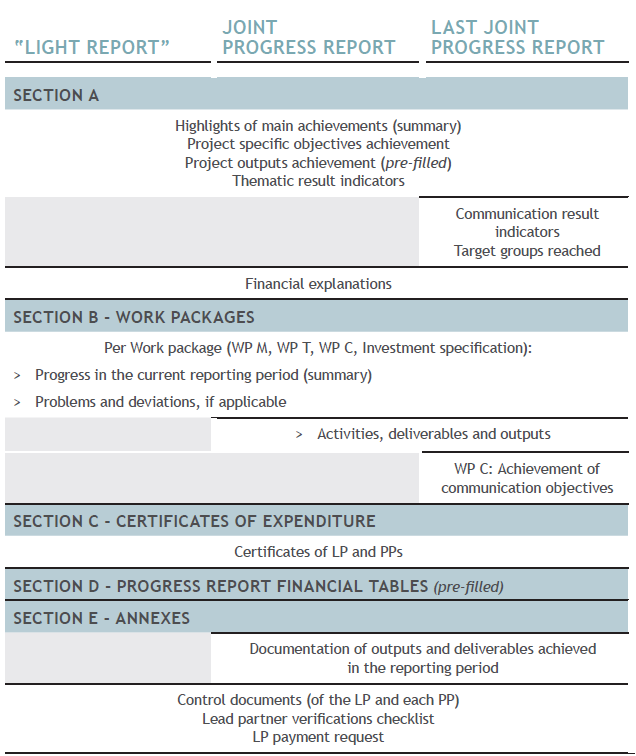 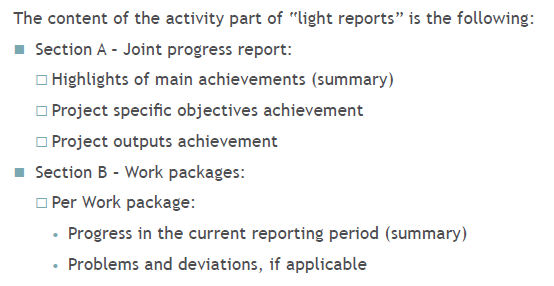 Náklady na zaměstnance
Náklady na zaměstnance pouze pro zaměstnance subjektu uvedeného ve schválené projektového žádosti  a pracující na projektu.

Výdaje:

hrubá mzda (včetně všech povinných odvodů, které zaměstnavatel hradí za zaměstnance)
musí být spojené s aktivitami projektu, které by příjemce bez implementace projektu jinak nevykonával  

Ad-hoc navyšování mezd na projekt není způsobilé!!

V ČR mzdové náklady nesmí přesáhnout obvyklou výši platnou v organizaci zaměstnance pro danou pozici. V případě, že se jedná o nově vytvořenou pozici, vychází se z výše mzdových nákladů na obdobnou pracovní pozici v organizaci. Pokud obdobná pozice v organizaci neexistuje, vychází se při stanovení max. mzdových nákladů z obvyklé výše mzdových nákladů v daném oboru, čase a místě. V tomto případě jsou stanoveny max. limity pro základní typové pozice bez ohledu na typ smlouvy. Web Centra http://www.crr.cz/cs/eus/mzdove-sazby-typovych-pozic/
Náklady na zaměstnance
Metody vykazování mzdových výdajů:

Na základě skutečných výdajů

Na základě paušální sazby 20% z ostatních přímých výdajů (cestovné a ubytování, externí služby, vybavení a infrastruktura a práce)


Každý projektový partner si na začátku projektu (při předložení žádosti) musí vybrat metodu vykazování. Metoda (1 nebo 2) nemůže být během realizace projektu měněna a použije se pro všechny zaměstnance partnera v projektu.
Náklady na zaměstnance
Metody vykazování mzdových výdajů:  na základě skutečných výdajů

Plný úvazek na projekt

Částečný úvazek na projekt 

a) s pevně stanoveným procentním podílem odpracované doby za měsíc 
	
b) s pružným počtem odpracovaných hodin za měsíc – podíl posledních doložených ročních hrubých mzdových nákladů a 1720 hodin pro plný úvazek nebo pro rata u částečného úvazku (výkaz práce/timesheet pokrývající celou pracovní dobu zaměstnance) 

Hodinová sazba uvedená v pracovní smlouvě (výkaz práce/timesheet      pokrývající celou pracovní dobu zaměstnance)
	
Nutno dodat pravidelnou zprávu za každého zaměstnance na projektu popisující hlavní úkoly a dosažené cíle za dané reportovací období.  Předkládá se kontrolorům  za každé reportovací období u všech metod vykazování mzdových výdajů.
Náklady na zaměstnance
Metody vykazování mzdových výdajů:  paušální sazba 20%

Mzdové výdaje = 20%  z ostatních přímých výdajů vykázaných v daném reportovacím období	

	
Cestovné a ubytování
Externí odborné poradenství a služby
Vybavení
Infrastruktura a práce


Při kontrole nemusí partner prokazovat skutečné mzdové výdaje. Bude vypočítáno automaticky. 
Nutno však doložit čestné prohlášení, že v daném reportovacím období alespoň jeden zaměstnanec projektového partnera pracoval na projektu.
Kancelářské a administrativní výdaje
Automaticky paušální sazba 15% z mzdových výdajů
Zahrnuje výdaje na:

nájem kancelářských prostor; 
pojištění a daně související s budovami, v nichž se nacházejí zaměstnanci, a s vybavením kanceláře (např. pojištění proti požáru, krádeži); 
výdaje za elektřinu, topení, vodu;
kancelářské potřeby; 
všeobecné účetnictví zajišťované uvnitř organizace příjemce; 
archivy; 
údržba, úklid a opravy; 
security; 
systémy informačních technologií; 
komunikace (např. telefon, fax, internet, poštovní služby, vizitky); 
bankovní poplatky za otevření a správu účtu nebo účtů, jestliže provádění operace vyžaduje otevření zvláštního účtu; 
poplatky za nadnárodní finanční transakce. 

Není možné vykazovat jako přímé výdaje v jiných rozpočtových položkách!!
CESTOVNÉ A UBYTOVÁNÍ
Způsobilými výdaji jsou:

Náklady na cestování (např. jízdenky, palivo, cestovní pojištění..) 
Náklady na stravu/ stravné
Náklady na ubytování (stanoveny max. sazby za noc podle států)
Náklady na víza
Denní příspěvky/diety

Náklady, uvedené v bodech a) až d), které jsou součástí denního příspěvku/diety není možné vykazovat samostatně. 

- cesta musí mít jasnou vazbu na projekt 
- trvání cesty + 1 den před a po jednání
- musí být zvolen nejhospodárnější způsob dopravy
- nevyužité letenky, jízdenky jsou nezpůsobilé
Externí odborné poradenství a služby
Způsobilými výdaji jsou:

studie (např. hodnocení, strategie, koncepční poznámky, konstrukční výkresy, příručky); 
odborná příprava/školení (prostory a školitelé); 
překlady; 
vývoj, úpravy a aktualizace informačních systémů a internetových stránek; 
komunikace, propagace nebo informování související s projektem nebo programem jako takovým; 
finanční řízení; 
služby související s organizováním akcí nebo zasedání (včetně nájmu, stravování nebo tlumočení); 
účast na akcích(např. registrační poplatky); 
právní poradenství a notářské služby, technické a finanční odborné poradenství, jiné poradenské a účetní služby; 
práva duševního vlastnictví; 
ověření podle čl. 125 odst. 4 písm. a) nařízení (EU) č. 1303/2013 a čl. 23 odst. 4 nařízení (EU) č. 1299/2013; 
poskytnutí záruk bankou nebo jinou finanční institucí, pokud to vyžadují unijní nebo vnitrostátní právní předpisy nebo programový dokument; 
cestování a ubytování externích odborníků, přednášejících, osob předsedajících zasedáním a poskytovatelů služeb; 
jiné specifické odborné poradenství a služby potřebné pro projekt.
Externí odborné poradenství a služby
Výdaje v této položce musí prokázat jasnou vazbu na projekt a být nezbytné pro jeho řádnou realizaci

Všechny externí služby partnerů musí být uvedeny v projektové žádosti nebo musí být odsouhlaseny sekretariátem/řídícím orgánem programu před jejich realizací

Cestovné výdaje a náklady na ubytování asociovaných partnerů se vykazuje v této položce!!  

Výběr externích služeb musí být v souladu s pravidly pro zadávání veřejných zakázek stanovených na úrovni EU, státu a programu.

Všechny služby nebo zboží, které příjemce pořizuje přesahující hodnotu 5000 EUR bez DPH  a nepřesahující hodnotu 400 tis. Kč bez DPH musí příjemce realizovat adekvátní průzkum trhu (např. prokázat obdržení min. 3 nabídek).

Postupy pro zadávání veřejných zakázek stanoveny:
Zákon č. 134/2016 sb. o veřejných zakázkách ve znění pozdějších předpisů
Implementační manuál
Pokyny pro příjemce ke kontrole + přílohy
Metodický pokyn pro oblast zadávání zakázek pro programové  období 2014-2020

Ke stažení zde: http://www.dotaceeu.cz/cs/Fondy-EU/2014-2020/Operacni-programy/OP-nadnarodni-spoluprace
Vybavení
Jedná se o koupi, pronájem nebo leasing vybavení příjemce:

kancelářské vybavení; 
IT hardware a software; 
nábytek; 
laboratorní vybavení; 
stroje a nástroje; 
nářadí nebo přístroje; 
vozidla; 
jiné specifické vybavení potřebné pro projekt.

Všeobecné vybavení nezbytné pro denní implementaci projektu – plná kupní cena způsobilá pouze v případě, kdy je období realizace projektu delší než doba odepisování, musí být 100% využíváno na projekt   - např. notebook

Tematické vybavení  pro realizaci konkrétních aktivit, způsobilá kupní cena / alikvotní část dle poměru využití pro projekt –  např. termokamera
Vybavení
Typy vybavení:


Výdaje v této položce musí prokázat jasnou vazbu na projekt a být nezbytné pro jeho řádnou realizaci
Všechno vybavení musí být uvedeno v projektové žádosti nebo být předem odsouhlaseno sekretariátem/řídícím orgánem programu 
Pořízení vybavení musí být v souladu s pravidly pro zadávání veřejných zakázek stanovených na úrovni EU, státu a programu
Vybavení nesmí být již financováno z jiných EU zdrojů nebo jiných veřejných dotací
Infrastruktura a práce
Investice pouze pilotního charakteru !!!!

Může jít o stavbu nové infrastruktury (např. budovy) nebo úpravu již stávající infrastruktury – pilotní charakter, který by měl následně vést k rozsáhlejší investici
Musí být detailně popsáno v projektové žádosti nebo musí být předem schváleny sekretariátem/ŘO 
Musí dodržet postupy pro zadávání veřejných zakázek 
Způsobilé investice pouze v programovém území, dříve nedotované jiným evropským grantem nebo národními/krajskými dotacemi
Pozemek nebo budova, kde probíhá investice musí být ve vlastnictví projektového partnera nebo musí být dlouhodobá smlouva o pronájmu umožňující dodržet pravidla na udržitelnost projektu (více Application Manual)
Pokud relevantní, je třeba mít všechna potřebná povolení pro investici
Veřejná podpora
Projekty nesmí získat nedovolenou veřejnou podporu 

status příjemce není podstatný, důležité jsou aktivity v rámci projektu

v případě, že bude příjemce v rámci projektu realizovat aktivity, které budou považovány za nedovolenou veřejnou podporu – podpora v rámci režimu de minimis (max. 200tis EUR za poslední 3 účetní roky)

s projektovou žádostí musí každý žadatel dodat i „Project/Lead partner Declaration and State Aid declaration“
Děkuji za pozornost
Pavel Lukeš, Stella Horváthová

Ministerstvo pro místní rozvoj
51, Odbor Evropské územní spolupráce.
Staroměstské nám. 6
110 15 Praha

kancelář: Letenská 119/3
tel: +420 224 862 213
mob: +420 731 628 385
e-mail: horste@mmr.cz